Computational Investigation of Li Boracite Li4B7O12Cl and Related Materials as Solid Electrolytes 

Yan Li, Cory Lynch, Natalie A. W. Holzwarth
Department of Physics, Wake Forest University, Winston-Salem, NC 27109, USA
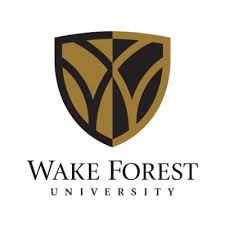 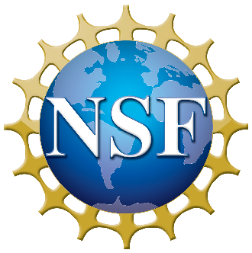 WFU DEAC cluster
DMR-1940324
240th ECS Meeting 2021
Session A03 - Solid State Batteries 1
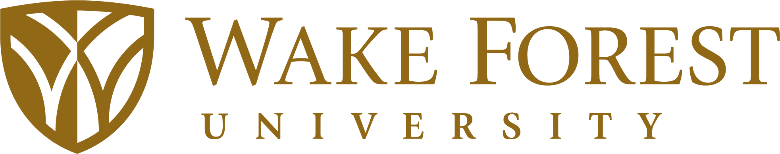 Li Boracites
Mineral boracites M3B7O13X, where M = Mg, Cr, Mn, Fe, Co, Ni, Zn or Cd,  and X = Cl, Br or I
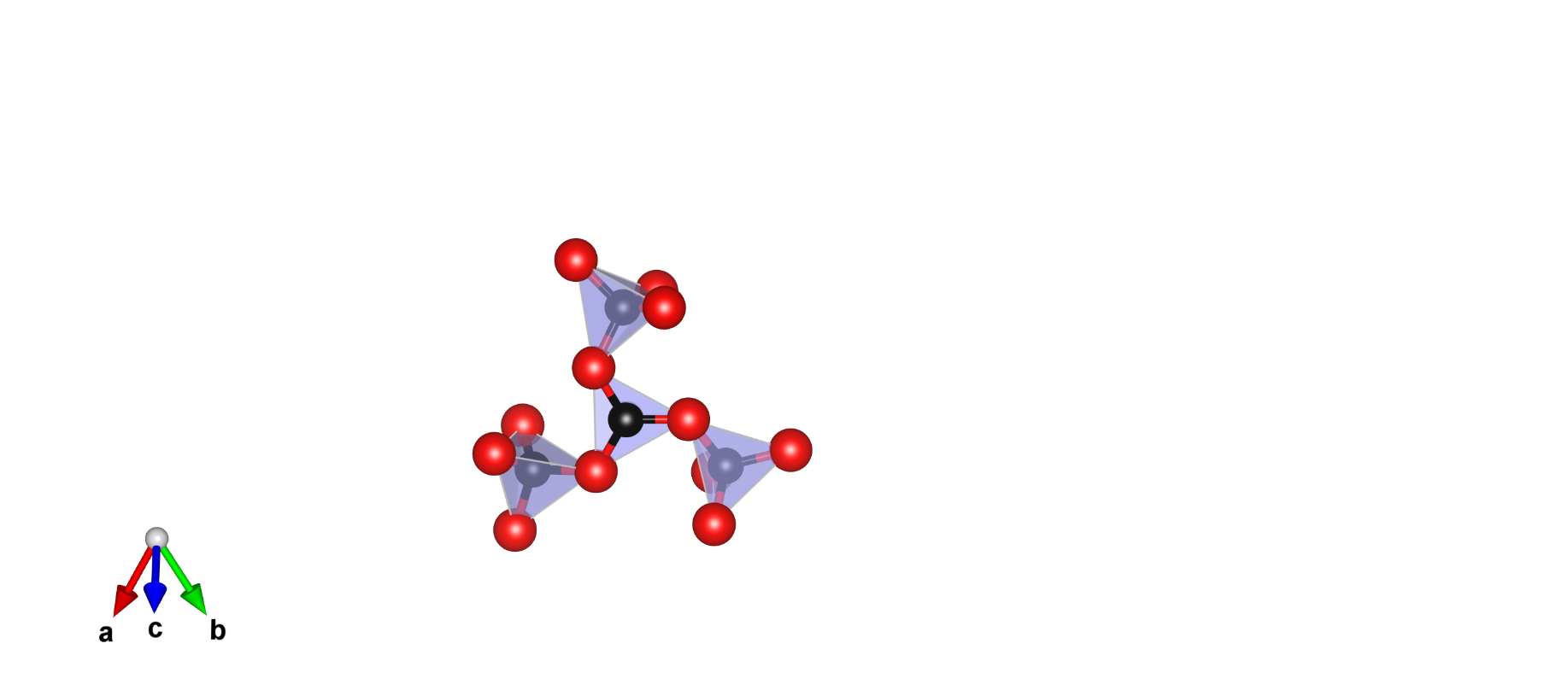 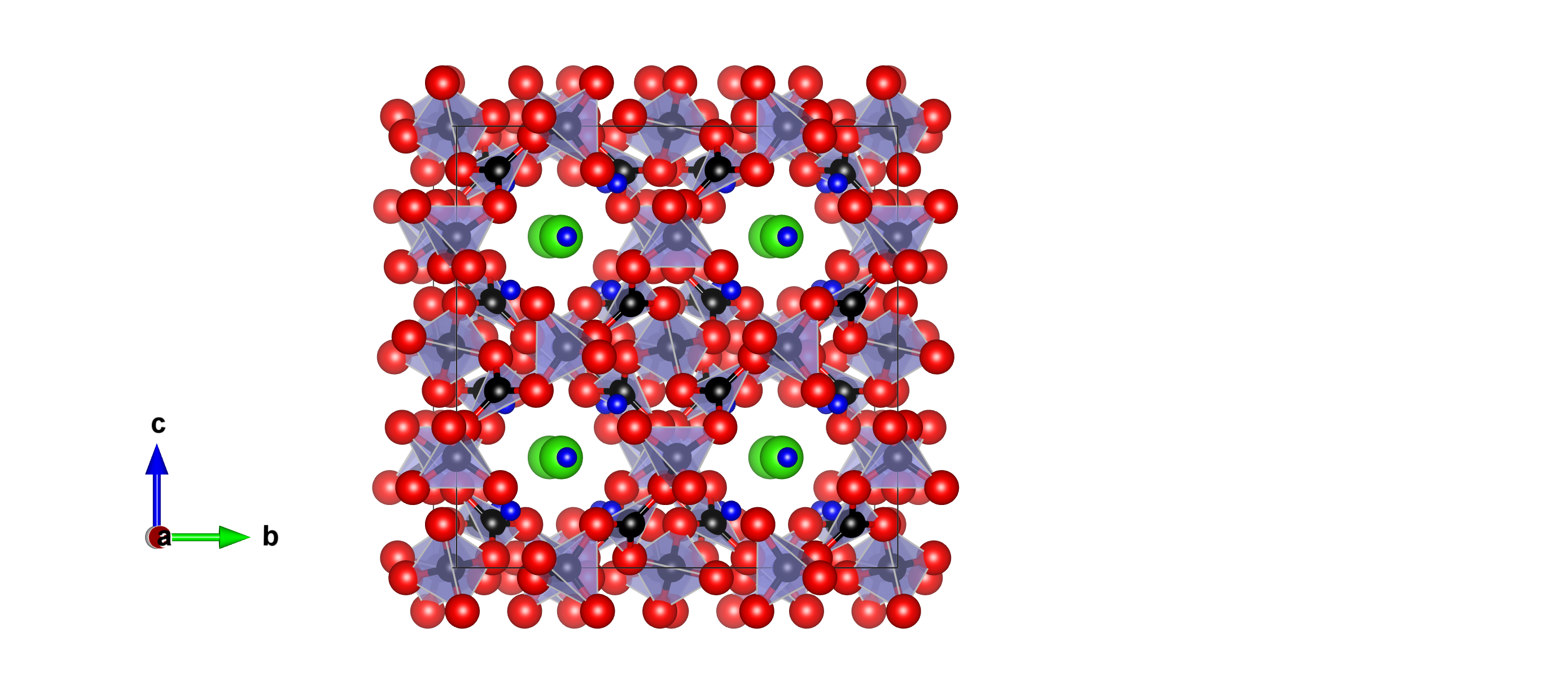 BO3 & BO4
In Li ion conducting compounds, the Li ions are arranged in diffusional channels formed by the B7O12 framework.
This talk: Structural and electrolyte properties of Li4B7O12Cl & analogs obtained by ionic substitution
10/10/2021
240th ECS Meeting
1
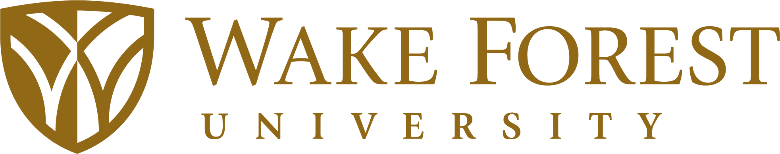 Summary of computation methods
Density Functional Theory (DFT) and Density Functional Perturbation Theory (DFPT) with the modified Perdew-Burke-Ernzerhof generalized gradient approximation (PBEsol GGA)
The projector augmented wave (PAW) formalism with atomic datasets generated by ATOMPAW code available at http://pwpaw.wfu.edu
Perdew et al., PRL 100, 136406 (2008)
First principles electronic-structure calculations and materials modeling
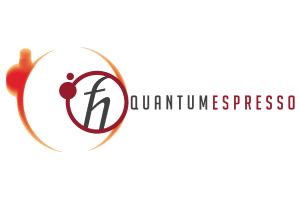 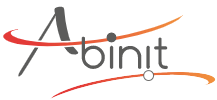 https://www.quantum-espresso.org/
https://www.abinit.org/
Structural visualization, symmetry identification, X-ray patterns
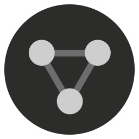 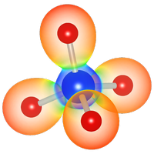 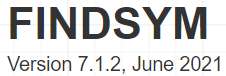 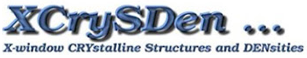 https://www.ccdc.cam.ac.uk/solutions/csd-core/components/mercury/
https://jp-minerals.org/vesta/
http://www.xcrysden.org/
https://stokes.byu.edu/iso/findsym.php
10/10/2021
240th ECS Meeting
2
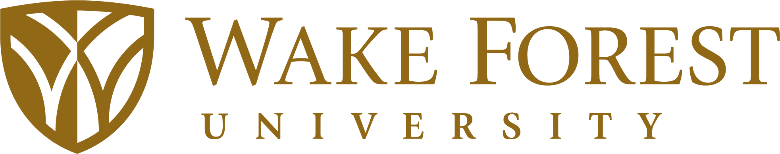 Reported structures of Li4B7O12Cl from 1977*
Three disordered phases
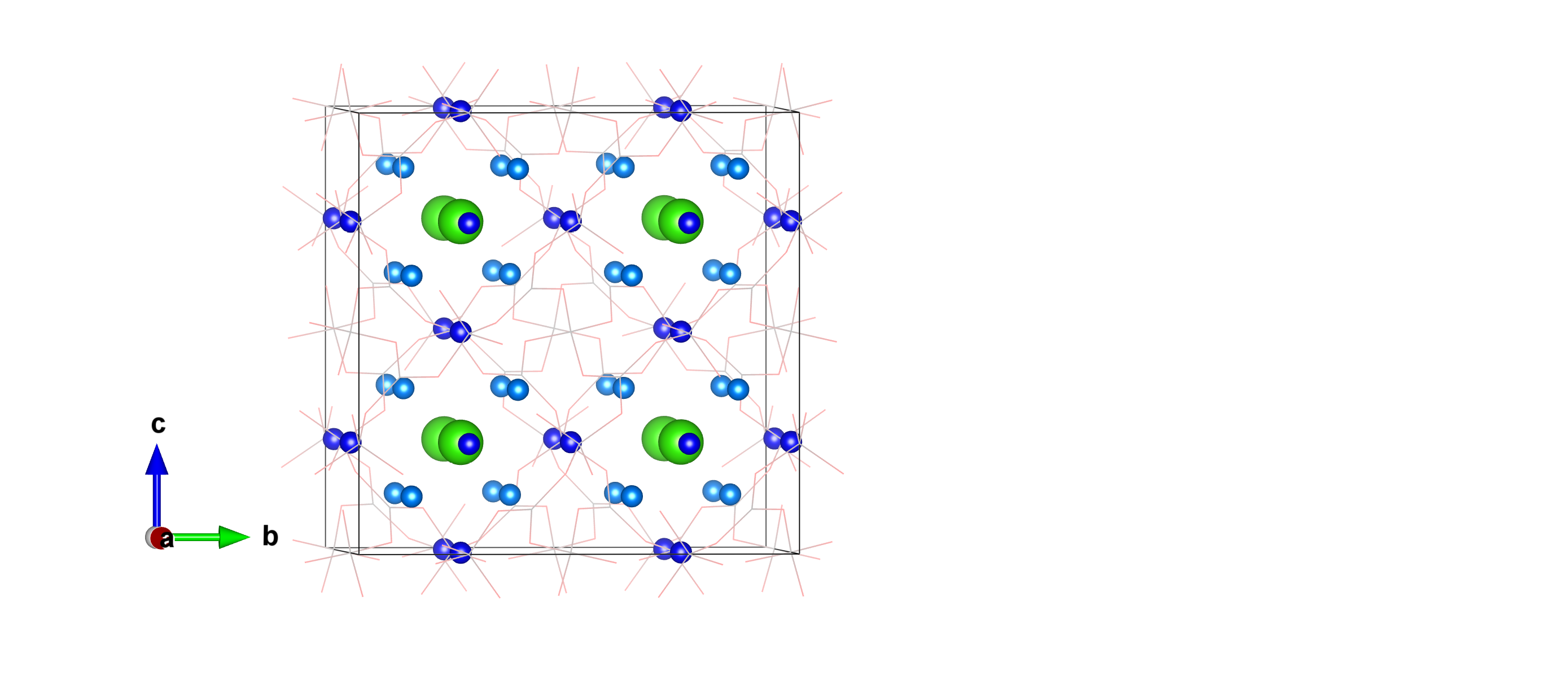 *Jeitschko et al., Acta Cryst. B33, 2767-2775 (1977)
Above 348 K
310 – 348 K
α phase (Exp. R3, No. 146)
Li(24c): 100% occupied
Li(32e): 25% occupied
Room T
Ideal cubic model 
8 formula units/cell
10/10/2021
240th ECS Meeting
3
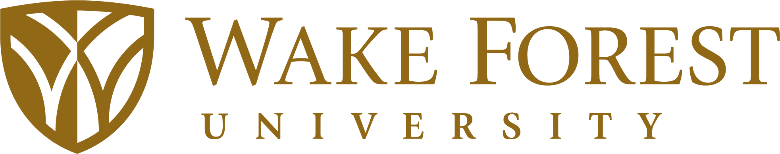 Find the ground state structure for α-Li4B7O12Cl
B
Li(24c)
Cl
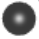 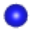 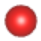 Li(32e)
O
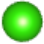 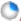 Perform geometry optimizations for 28 unique configurations in the primitive cell setting
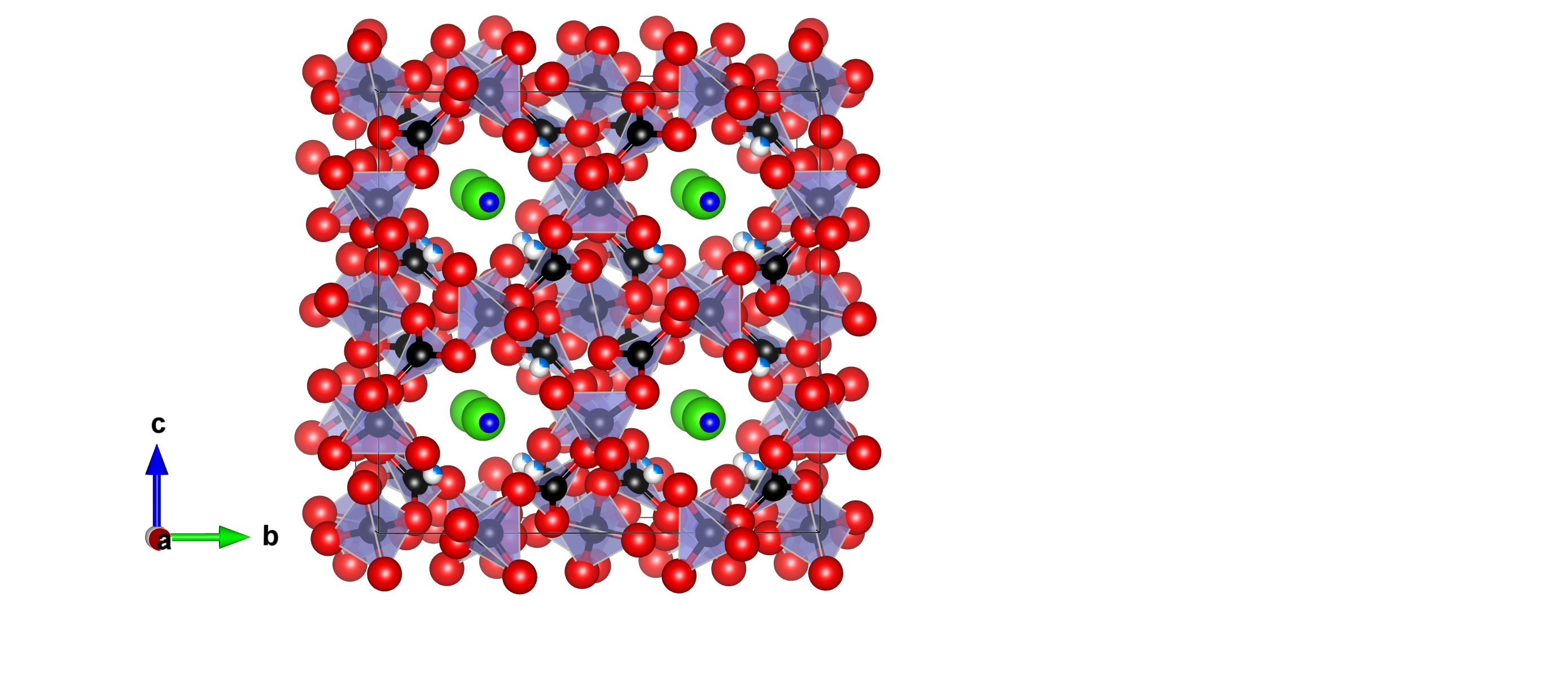 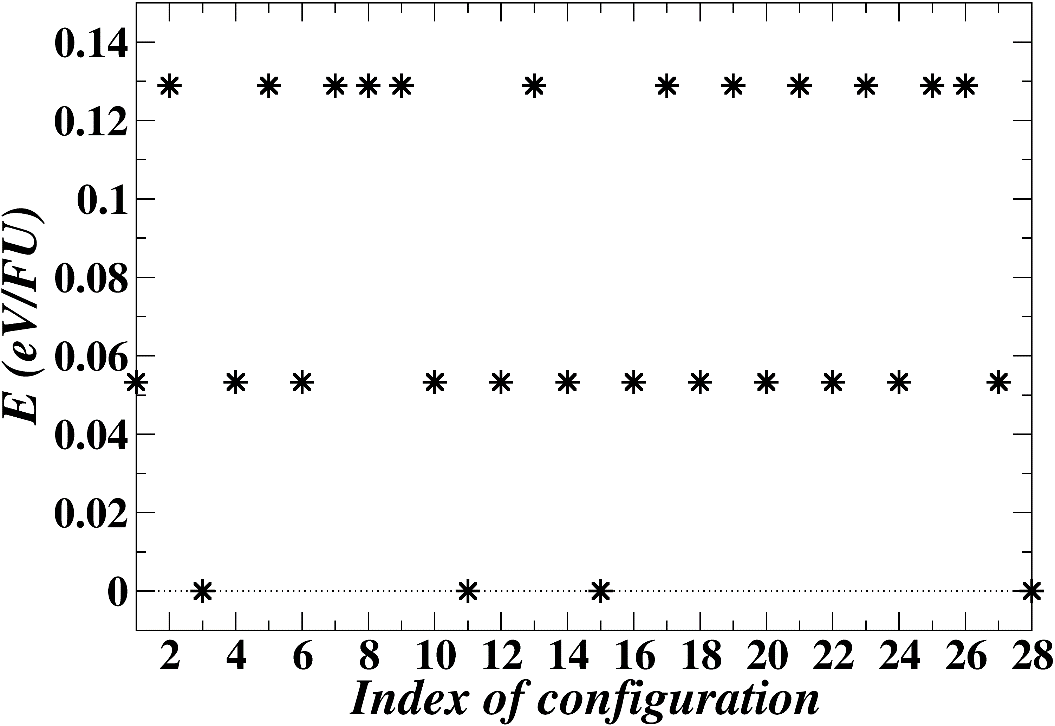 The calculation finds four identical lowest-energy configurations with the rhombohedral R3c (No. 161) symmetry
10/10/2021
240th ECS Meeting
4
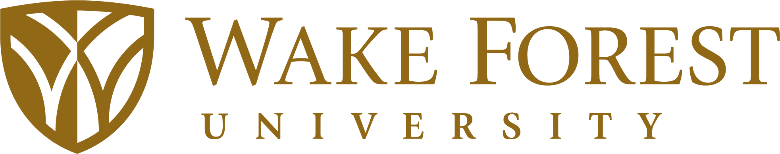 α-Li4B7O12Cl in rhombohedral R3c structure
Host Li sites
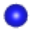 Face-centered primitive cell
2 formula units
Conventional cell
8 formula units
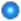 B-O  Wireframe
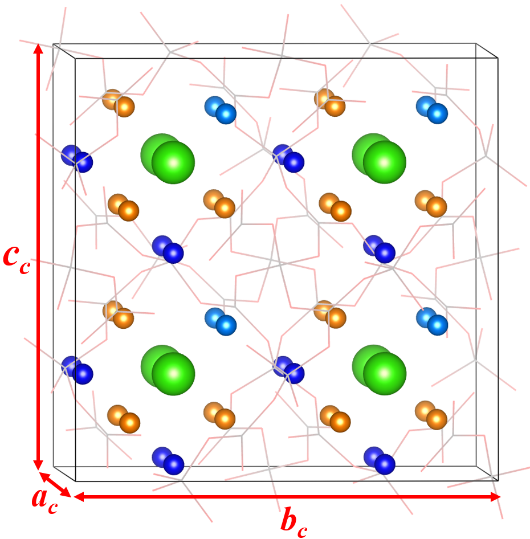 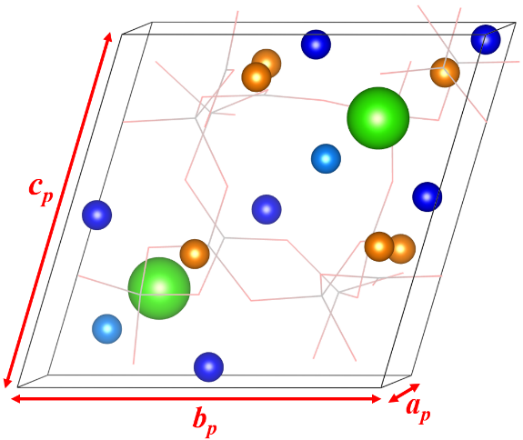 Native Li vacancies
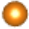 Cl
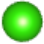 ap = bp= cp and α = β = γ = θp ≈ 60°
ac = bc= cc and α = β = γ = θc ≈ 90°
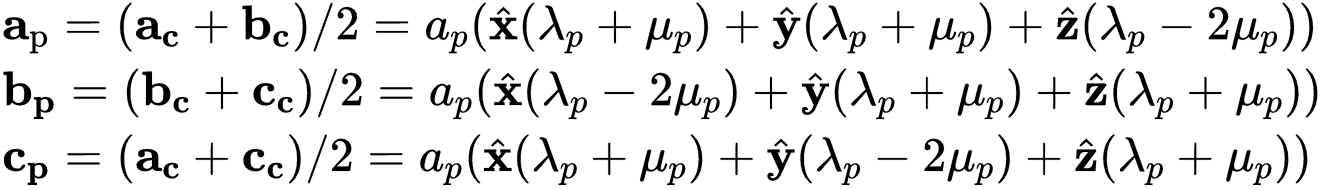 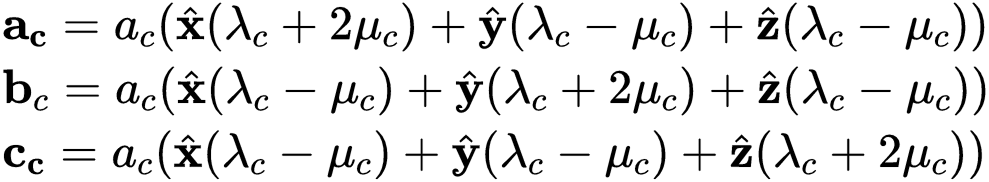 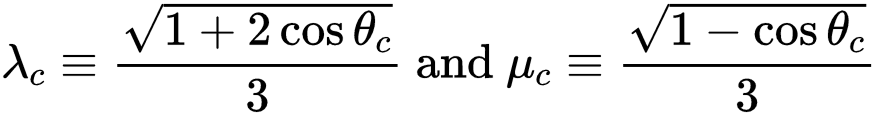 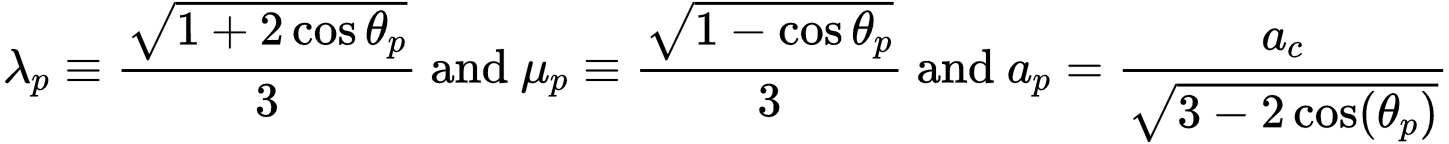 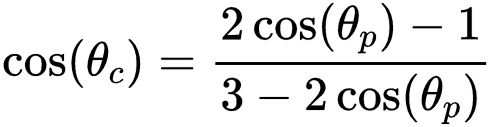 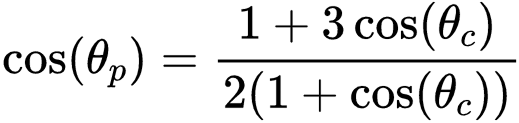 10/10/2021
240th ECS Meeting
5
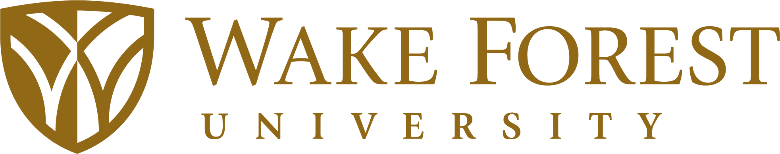 α-Li4B7O12Cl in rhombohedral R3c structure
Host Li sites
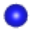 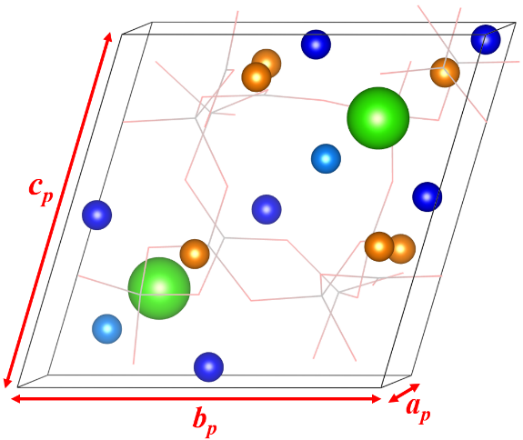 Lattice parameters and Li ion fractional coordinates for the R3c structure of α-Li4B7O12Cl, comparing calculated results with the experimental measurements.
Primitive cell model
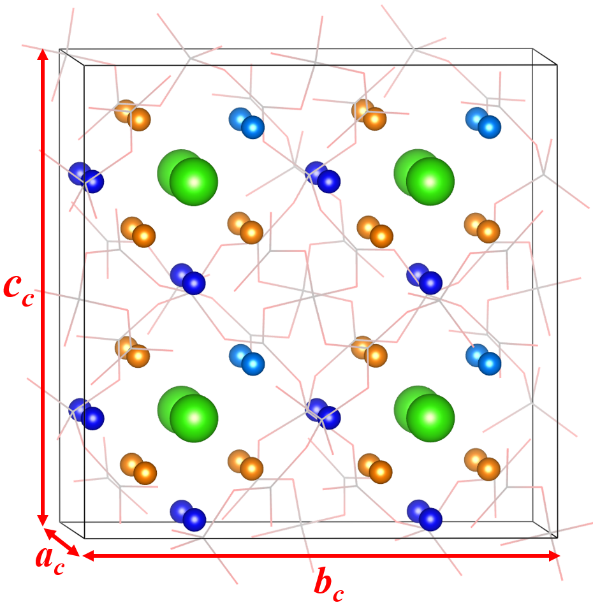 Native Li vacancies
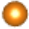 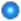 B-O  Wireframe
Cl
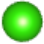 Conventional cell model
*Experimental data taken from Jeitschko et al., Acta Cryst. B. 33, 2767-2775 (1977)
10/10/2021
240th ECS Meeting
6
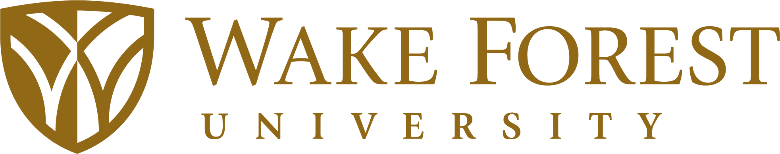 Phase stability of α-Li4B7O12Cl
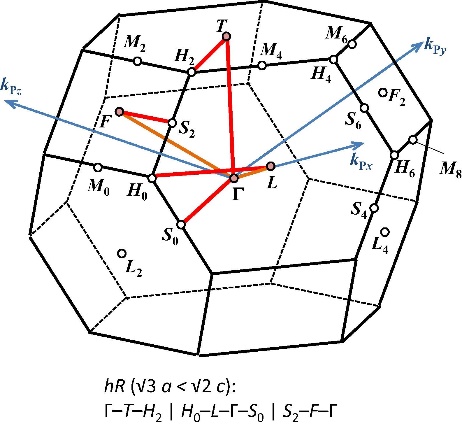 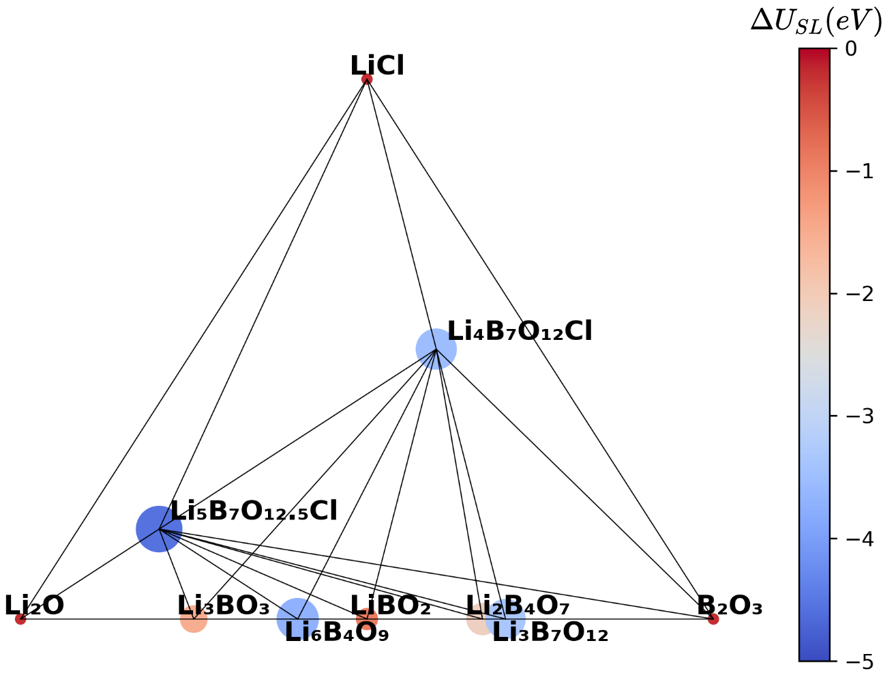 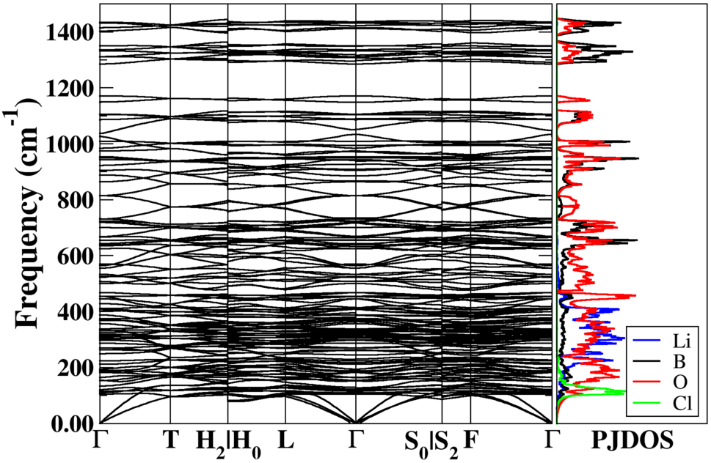 Li2O-B2O3-LiCl phase diagram at 0 K and 0 atm
Reaction energy:
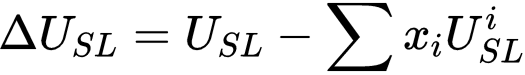 Phonon dispersion curves and projected density states of Li4B7O12Cl with frequencies ranging from 0 ~ 1440 cm-1.
Brillouin zone diagram: Hinuma et al., Comp. Mat. Sci. 128, 140-184 (2017).  Note that the rhombohedral lattice is described by an equivalent hexagonal system.
10/10/2021
240th ECS Meeting
7
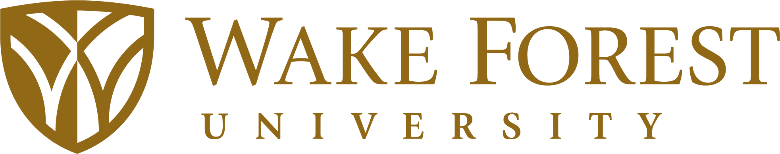 Nudged Elastic Band (NEB) analysis for α-Li4B7O12Cl
Ehb < Eha < Emb
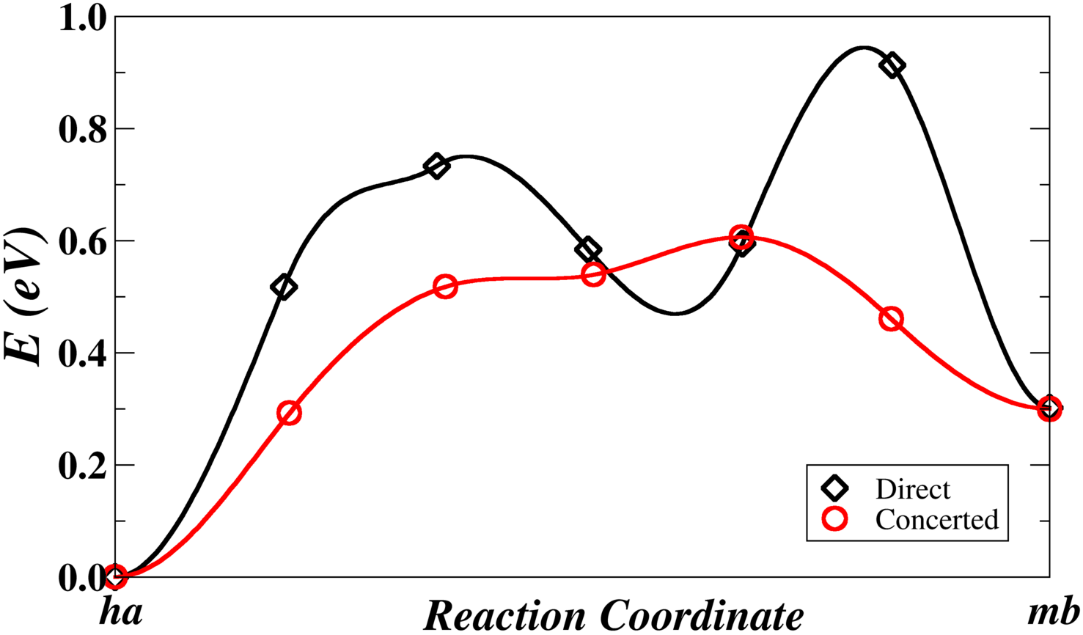 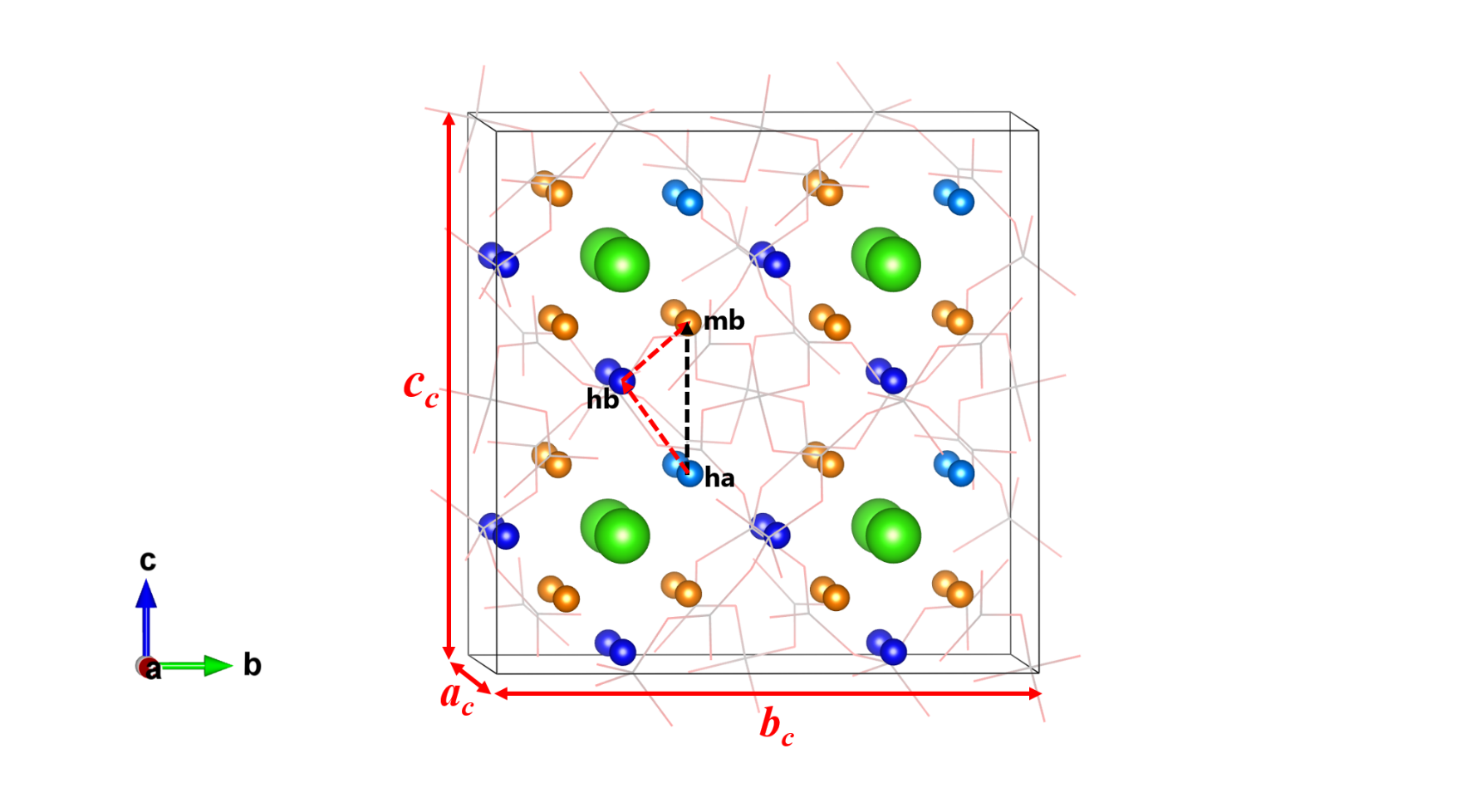 0.33 eV
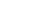 Direct: ha  mb 
Concerted: ha hb & hb mb
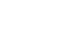 hb: host b-type site; ha: host a-type site
mb: metastable b-type site (native vacancy)
  The concerted migration mechanism reduces the energy barrier for Li ion conduction in α-Li4B7O12Cl.
NEB: 1Jónsson et al., in Classical and Quantum Dynamics in Condensed Phase Simulations, World Scientific, Singapore (1998) 
2Henkelman et al., J. Chem. Phys. 113, 9901-9904 (2000)
10/10/2021
240th ECS Meeting
8
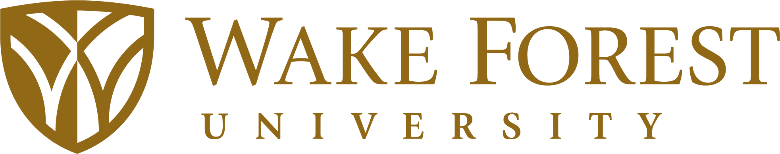 Results of molecular dynamic simulations
Li(6b)
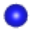 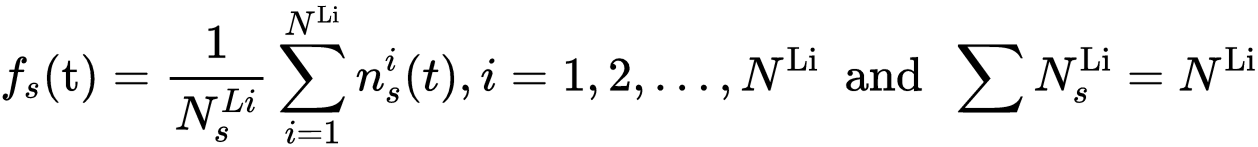 Site occupancy factor:
Li(2a)
Vacant Li(6b)
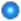 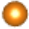 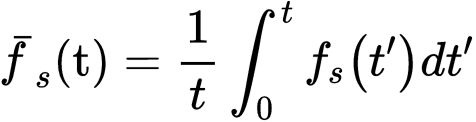 Time-dependent positions of Li ions
Time-averaged:
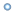 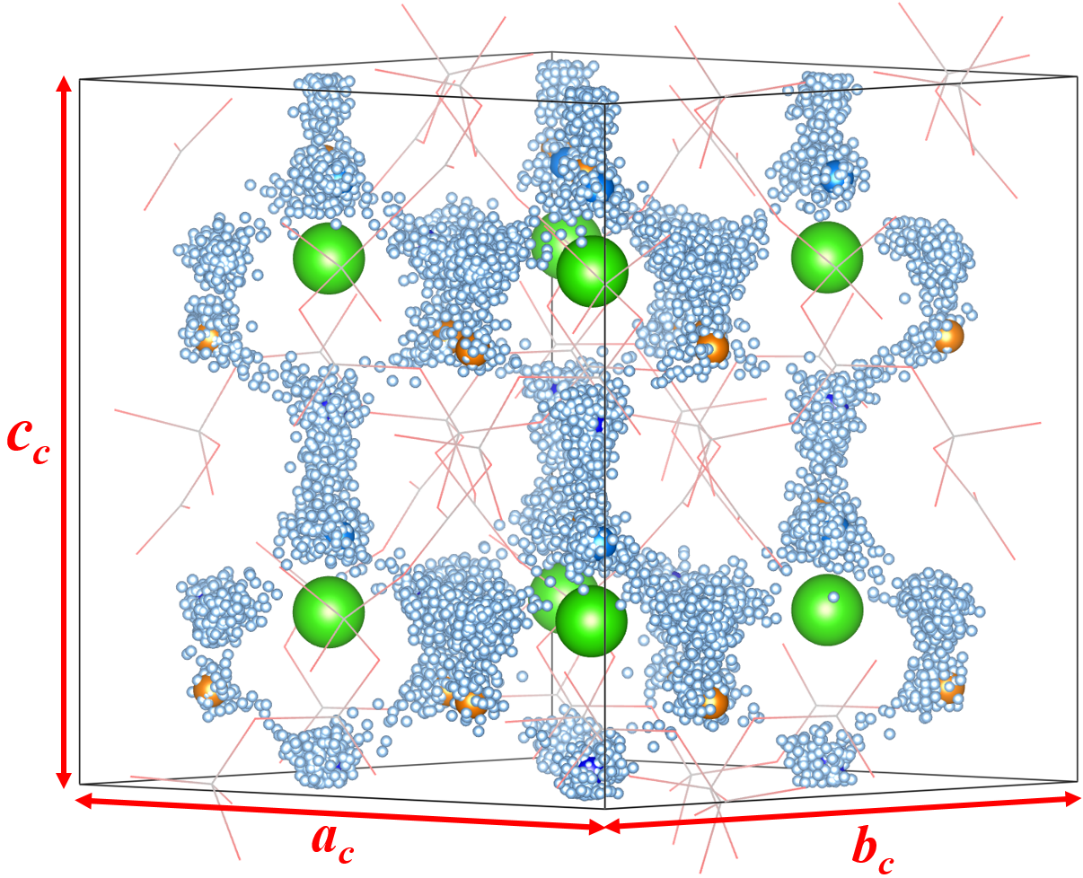 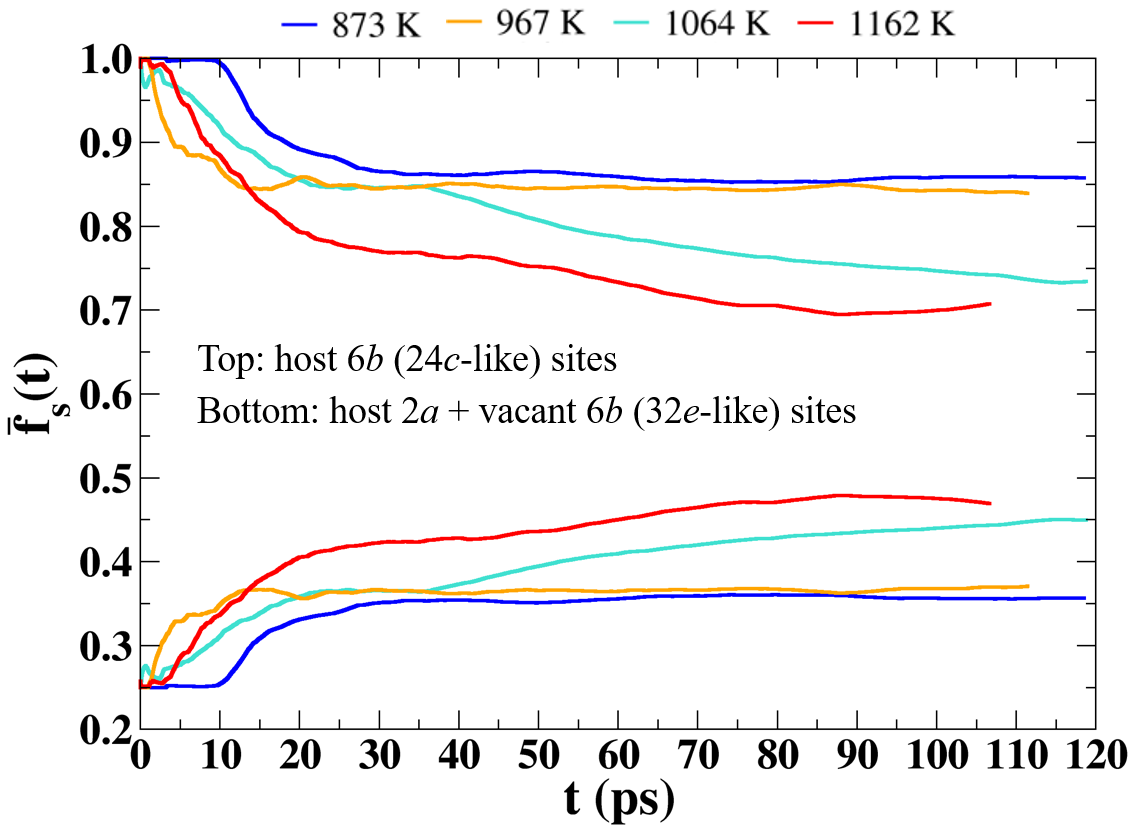 T+
mb
hb
T+
ha
*Recall: the three reported forms α (T< 310 K), β (310 K <T <  348 K), γ (T > 348 K) mainly differ in lattice site occupancy.
Model of Li4B7O12Cl crystal cell with superposed Li positions of molecular dynamics simulation at <T> = 1162 K.
10/10/2021
240th ECS Meeting
9
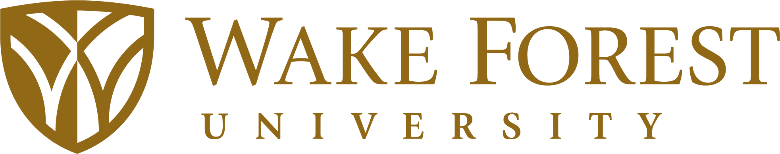 Results of molecular dynamic simulations
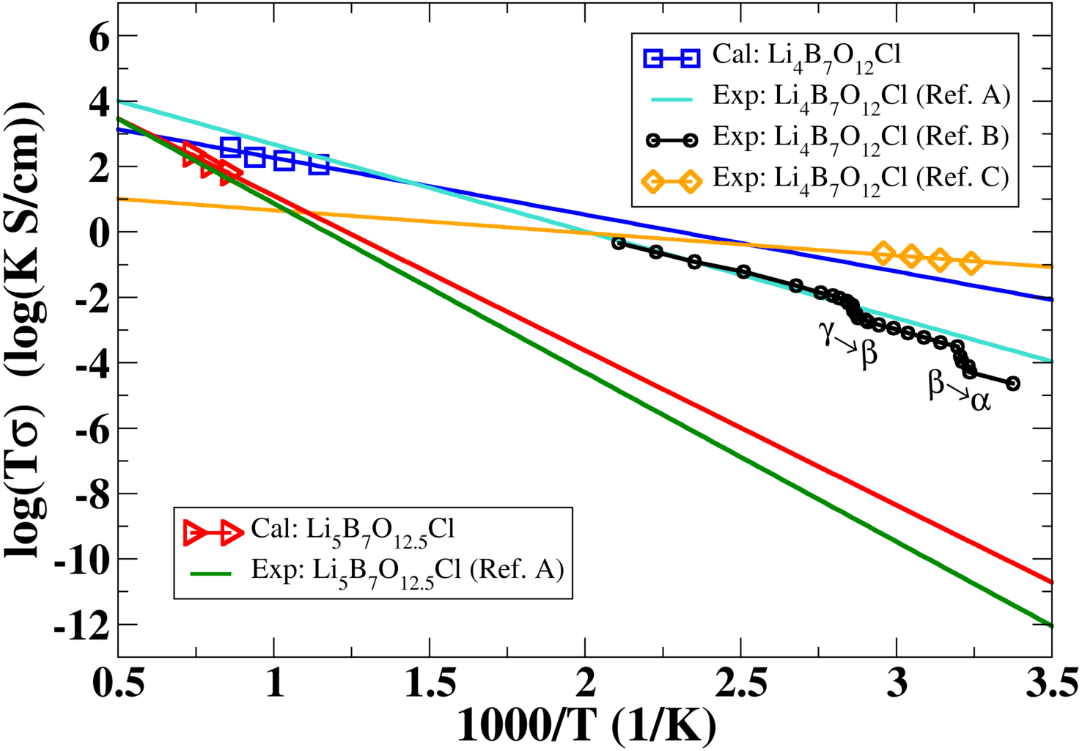 Li5B7O12.5Cl*
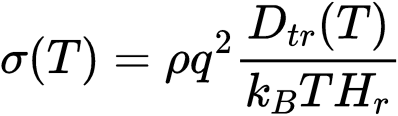 with
,
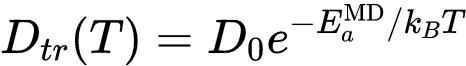 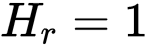 *Li5B7O12.5Cl has a similar B-O framework with Li4B7O12Cl but a different ordering of Li ions.
Ref. A: Cales et al., Solid State Commun. 24, 323 (1977)
Ref. B: Jeitschko et al., Acta Cryst. B. 33, 2767-2775 (1977)
Ref. C: Tan et al., ACS Appl. Energy Mater. 2, 5140 (2019).
10/10/2021
240th ECS Meeting
10
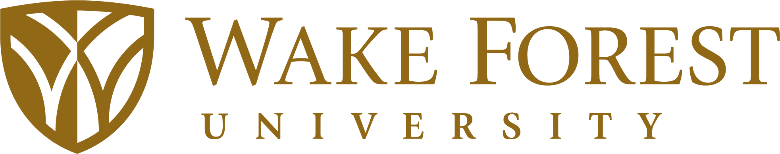 Ionic substitutions in α-Li4B7O12Cl
B(1)   Al
B(1)   Al &  O  S
O  S
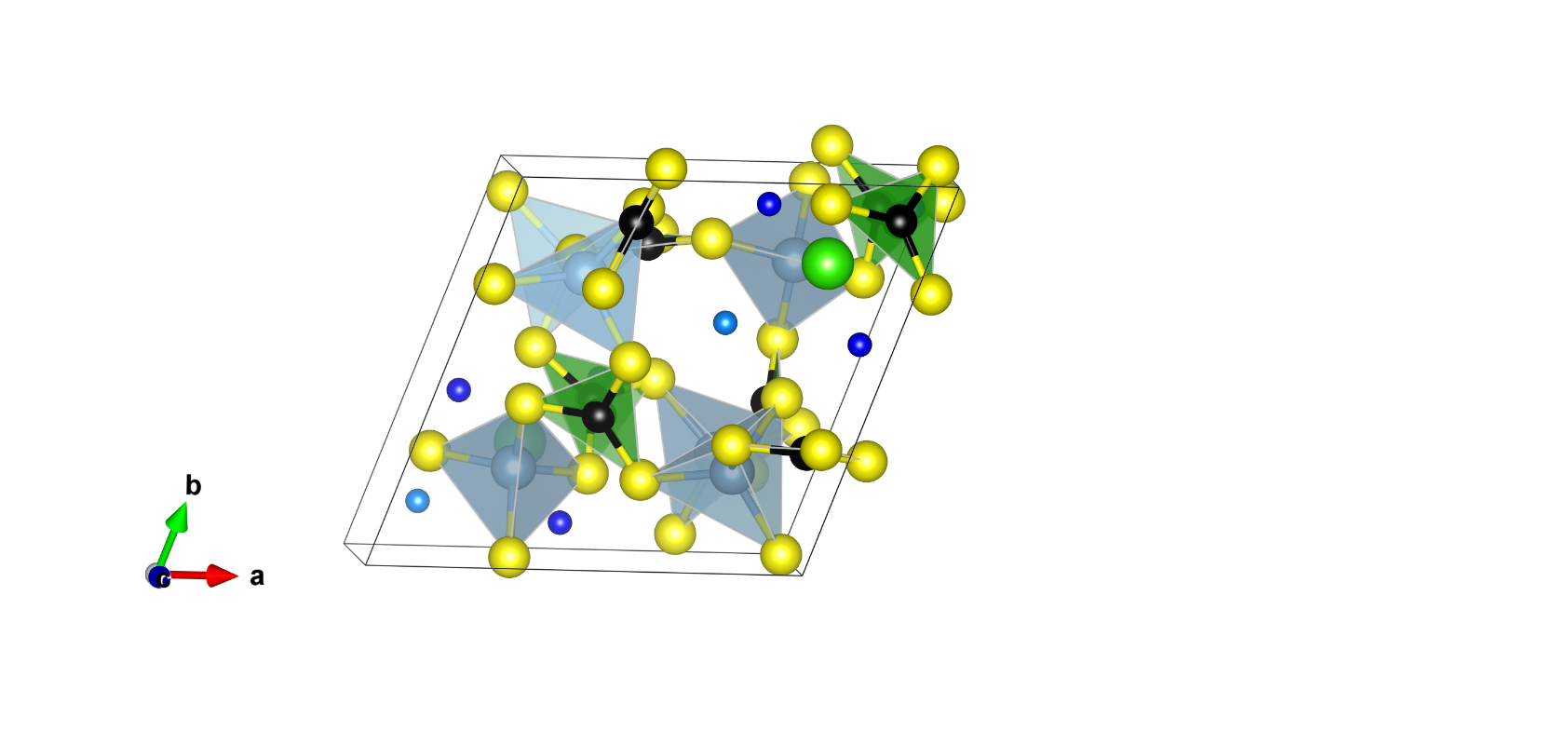 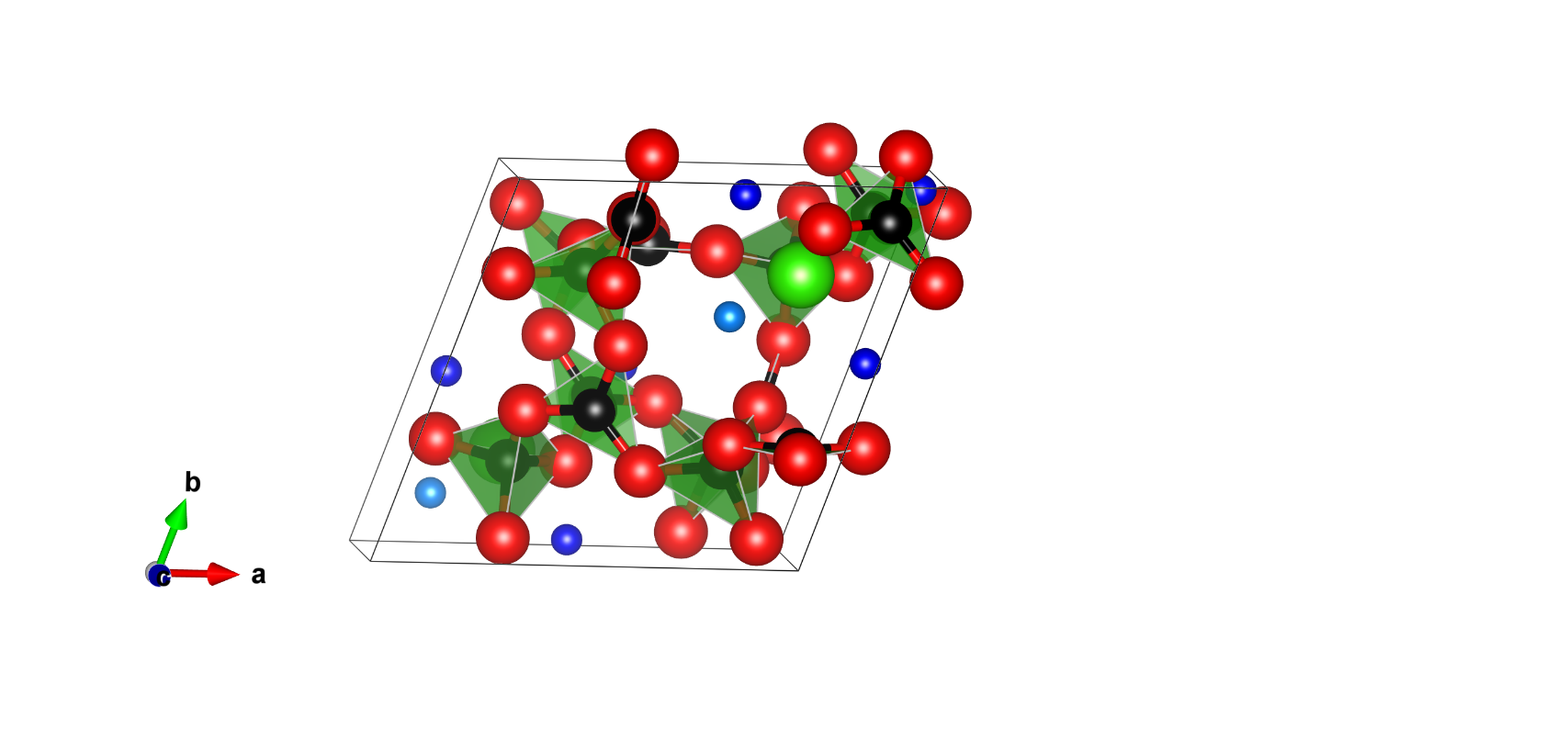 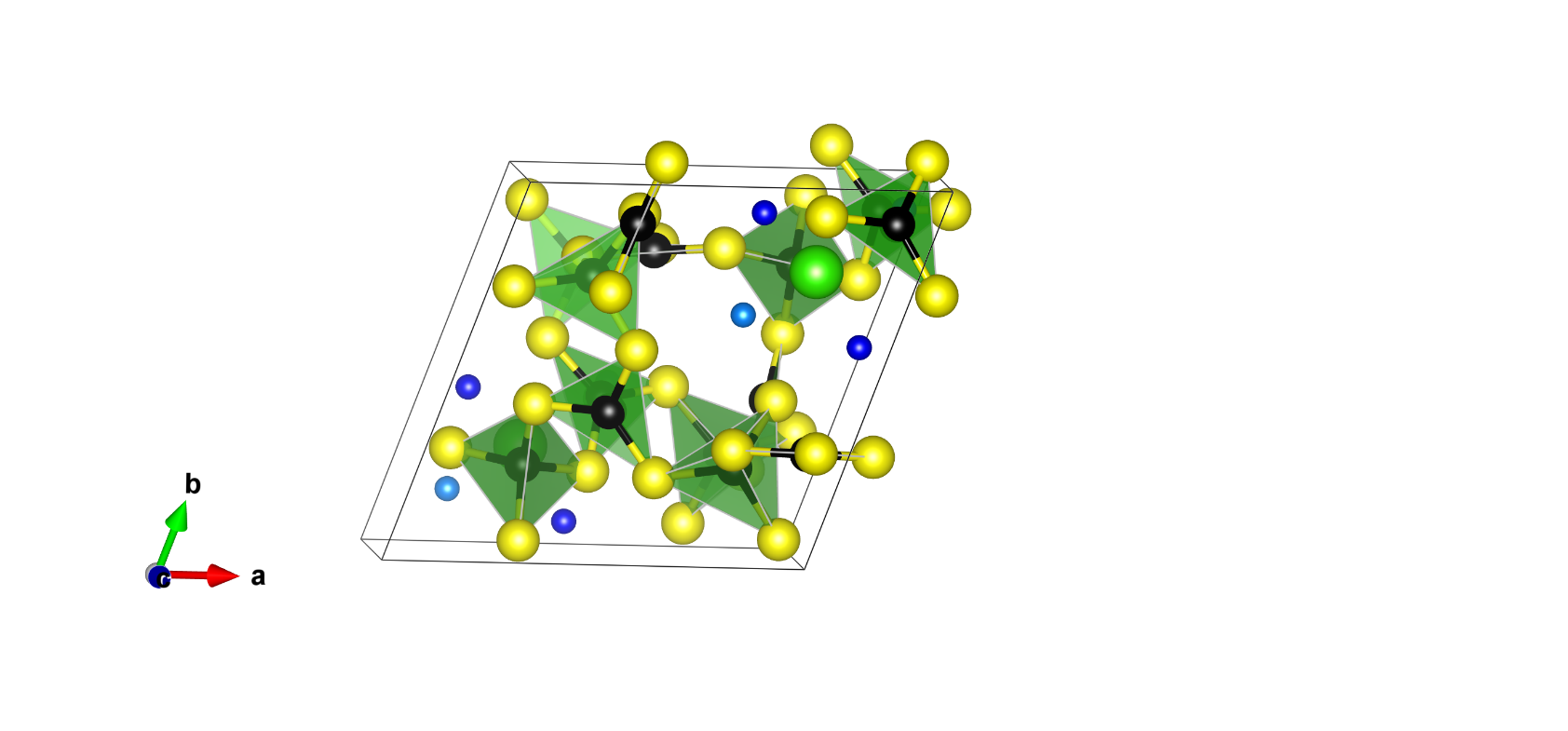 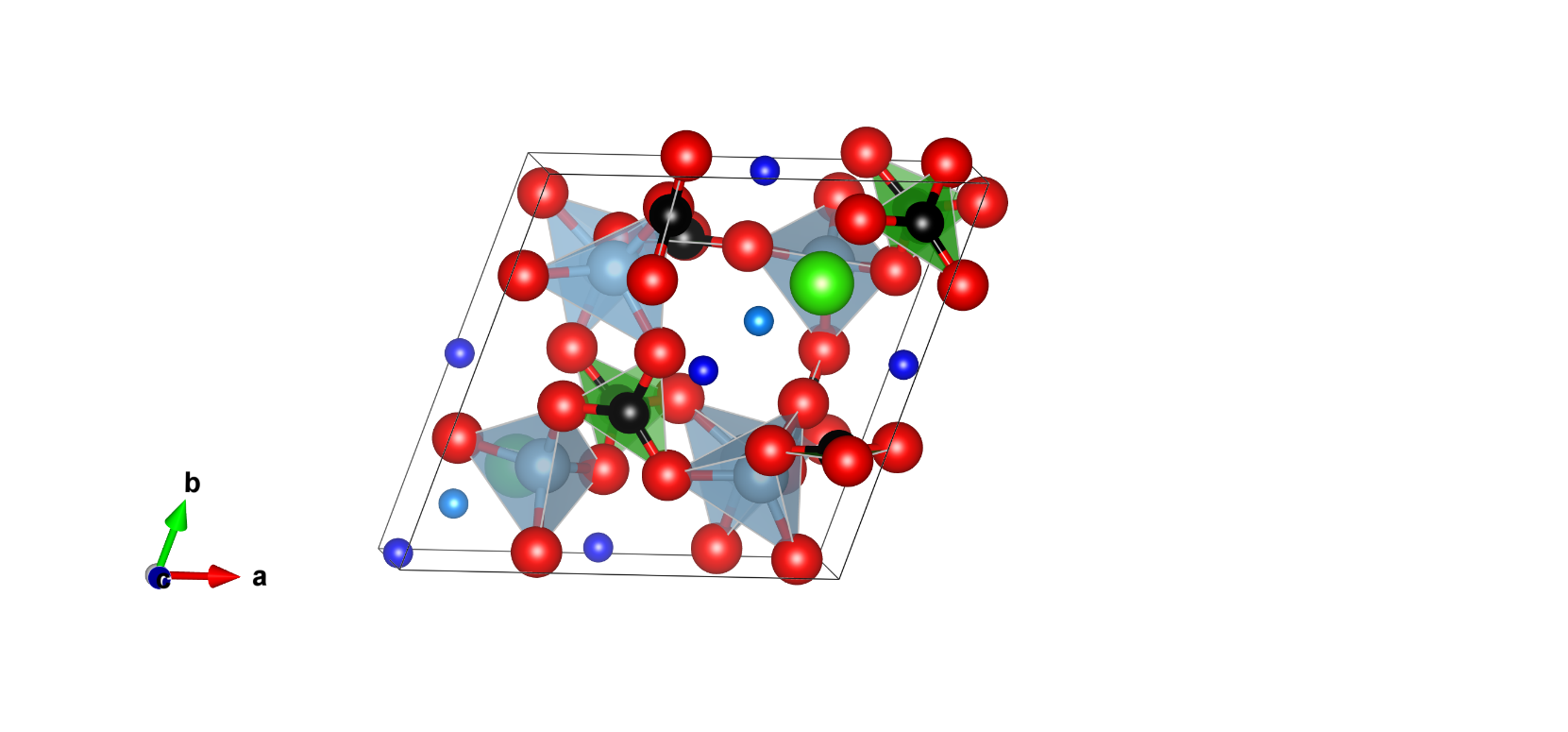 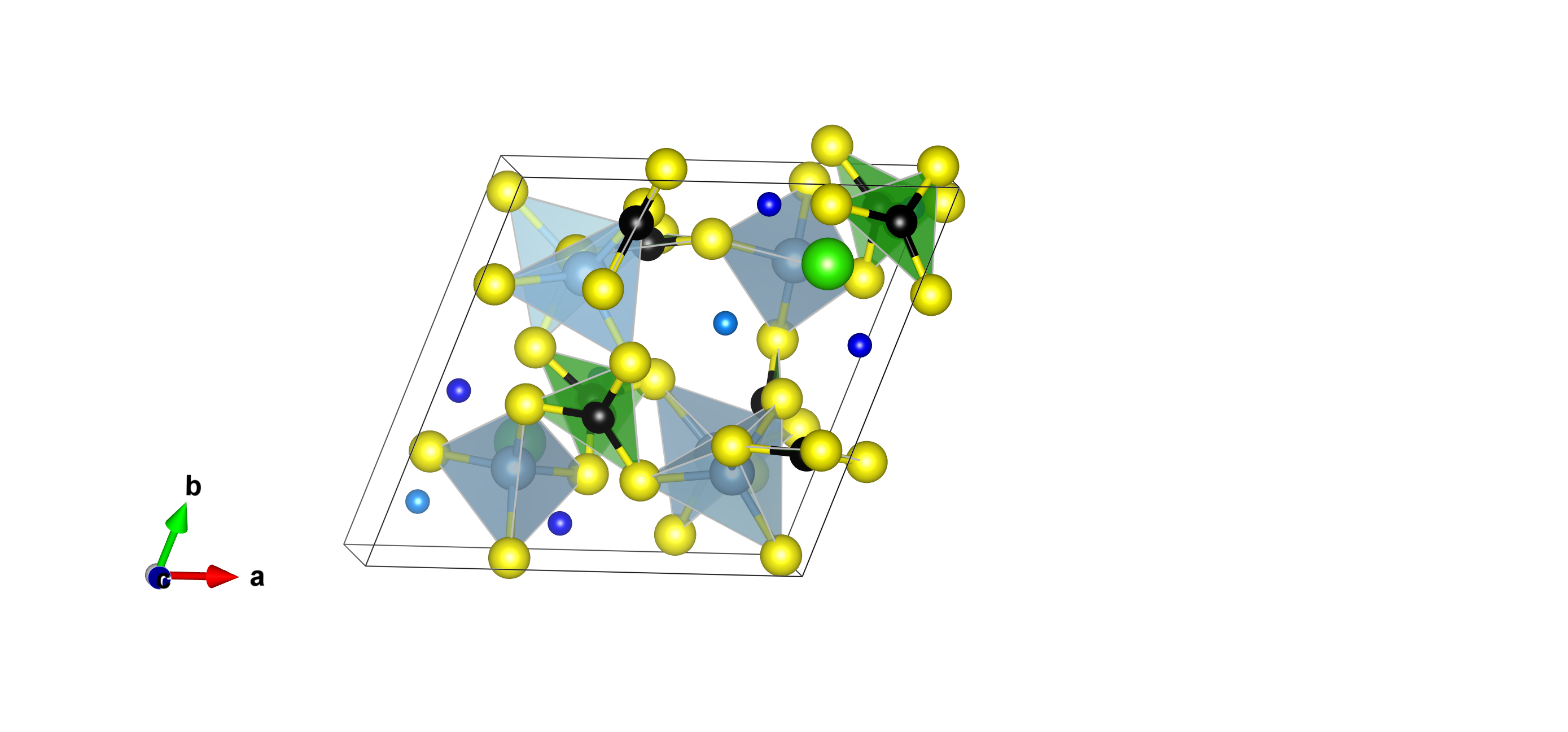 Li4B7S12Cl
Li4B7O12Cl
Li4Al3B4O12Cl
Li4Al3B4S12Cl
Predicted in this work
Original material
Predicted in this work
Realized in experiment*
Rhombohedral R3c 
ap = bp = cp = 10.584 Å
αp = βp = γp = 59.704°
ac = bc = cc =  14.934 Å
αc = βc = γc = 89.743°
Rhombohedral R3c 
ap = bp = cp = 11.386 Å
αp = βp = γp = 68.601°
ac = bc = cc = 15.933 Å
αc = βc = γc = 88.771°
Rhombohedral R3c 
ap = bp = cp = 8.574 Å
αp = βp = γp = 60.124°
ac = bc = cc =  12.137 Å
αc = βc = γc = 90.108°
Rhombohedral R3c 
ap = bp = cp = 9.133 Å
αp = βp = γp = 61.194°
ac = bc = cc =  13.033 Å
αc = βc = γc = 91.022°
*Kajihara et al., Bull. Chem. Soc. Jpn. 90, 1279–1286 (2017)
10/10/2021
240th ECS Meeting
11
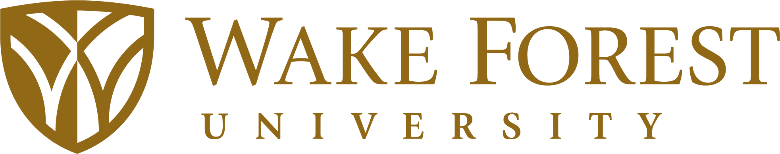 Comparison of diffusional properties
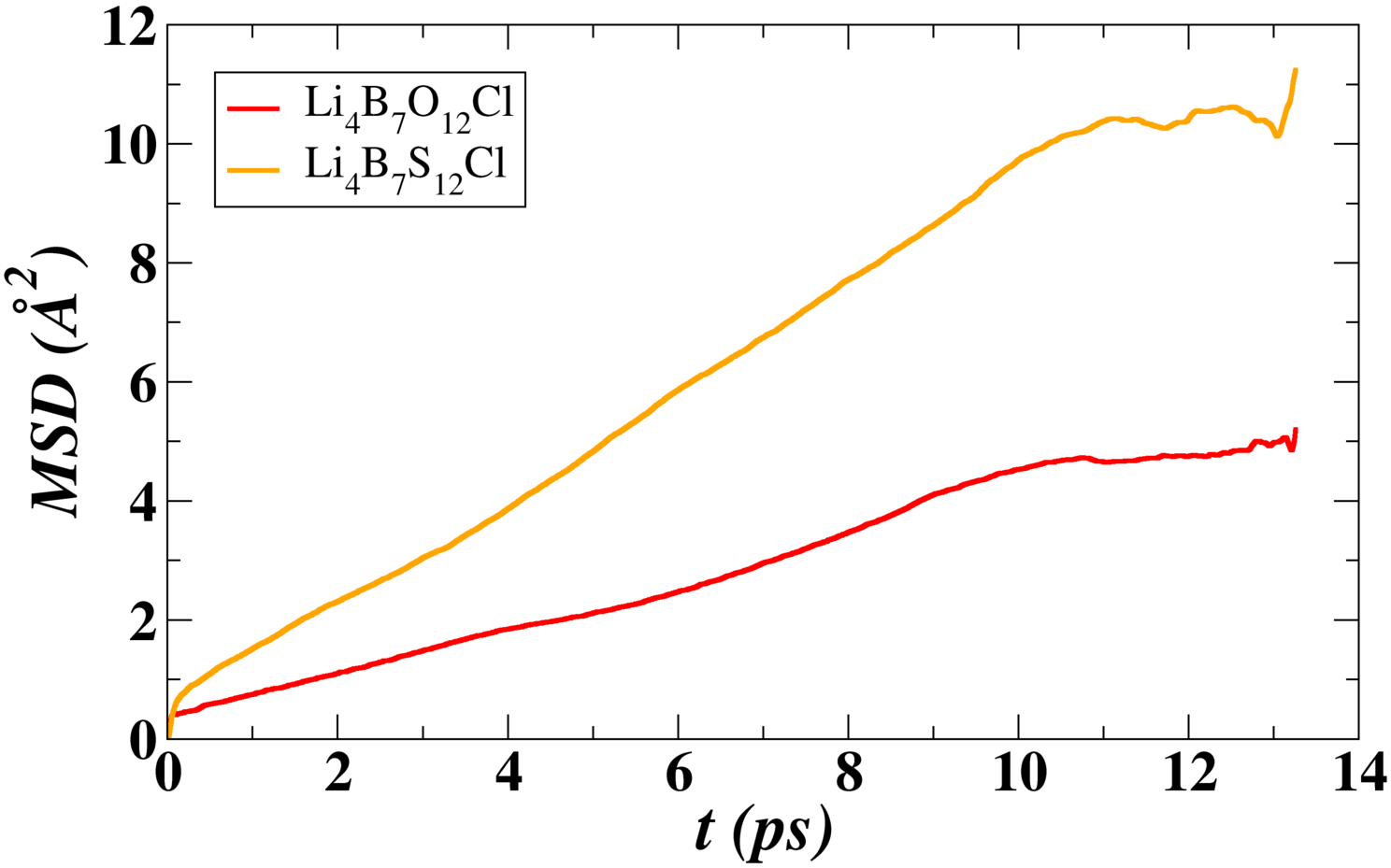 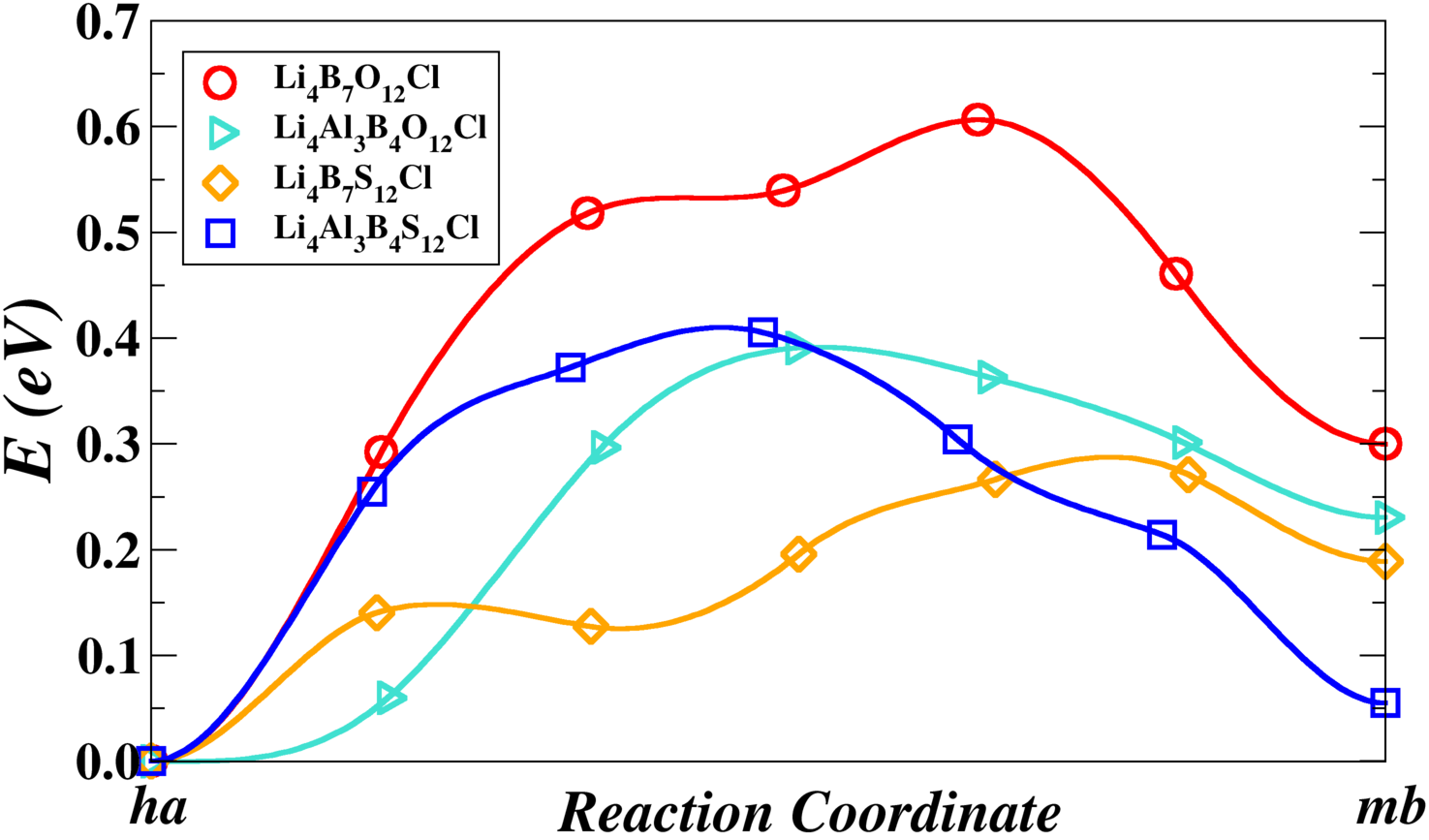 0.60 eV
583 K
0.41 eV
0.39 eV
0.30 eV
948 K
NEB energy diagram of concerted migrations
Mean squared displacement (MSD) vs. time interval
10/10/2021
240th ECS Meeting
12
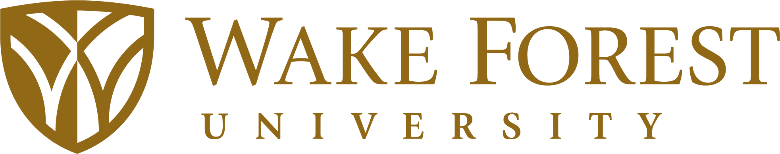 Are the analog compounds stable?
Li4Al3B4O12Cl
Kajihara et al., Bull. Chem. Soc. Jpn. 90, 1279–1286 (2017)
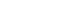 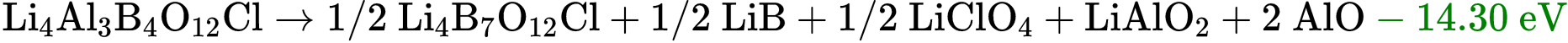 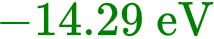 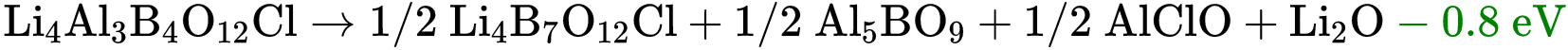 Li4B7S12Cl (proposed)
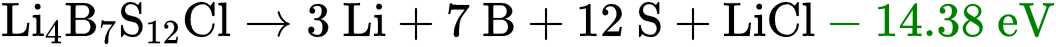 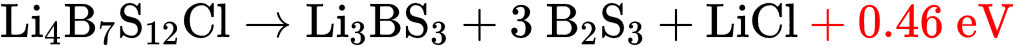 Li4Al3B4S12Cl (proposed)
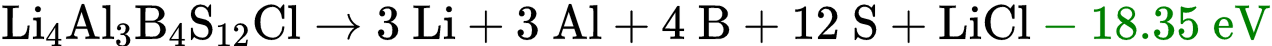 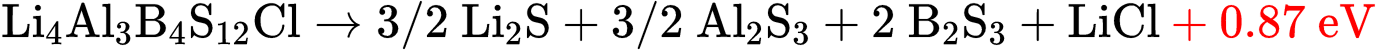 10/10/2021
240th ECS Meeting
13
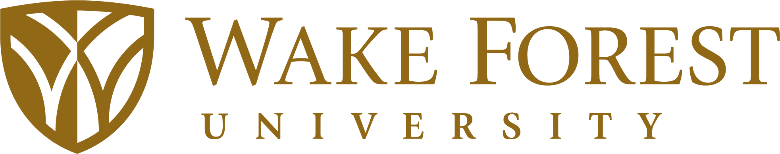 Phonon calculations
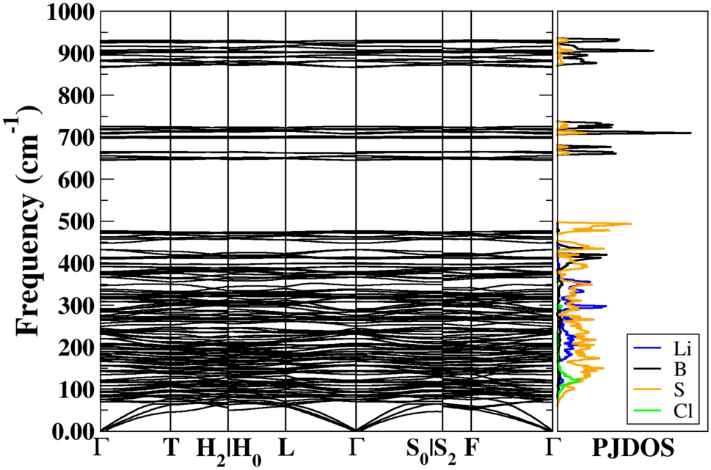 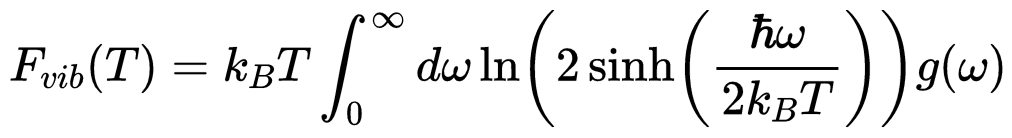 Predicated
Li4B7S12Cl
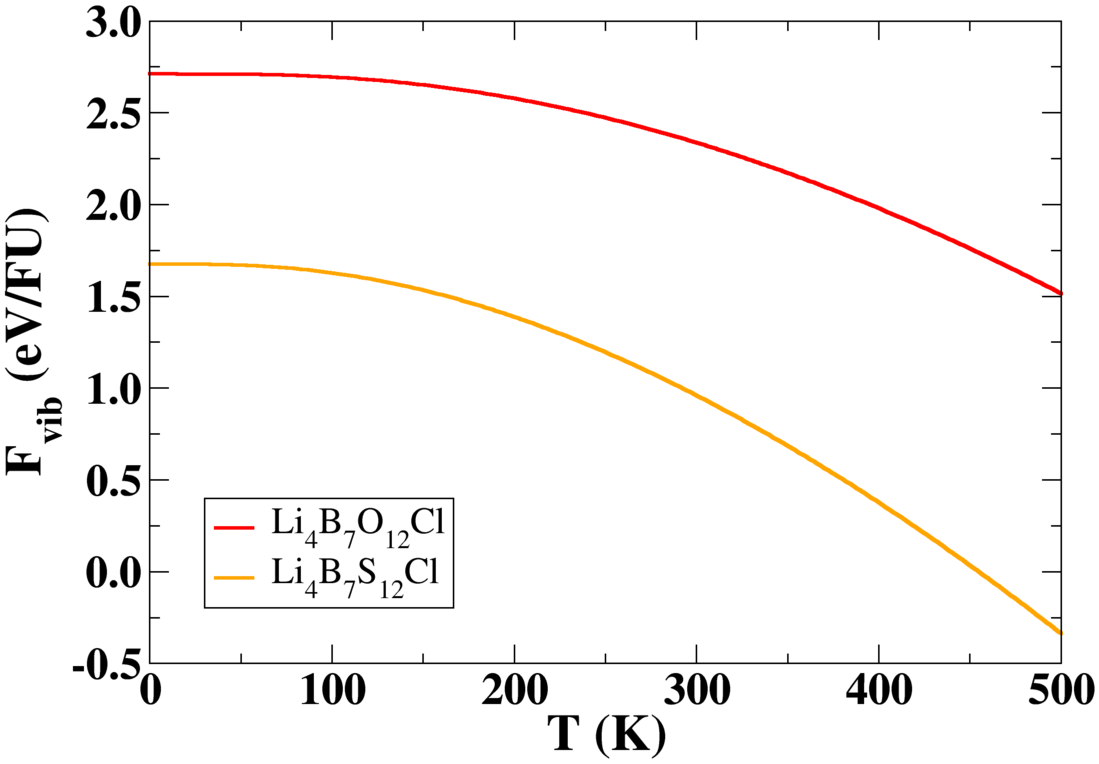 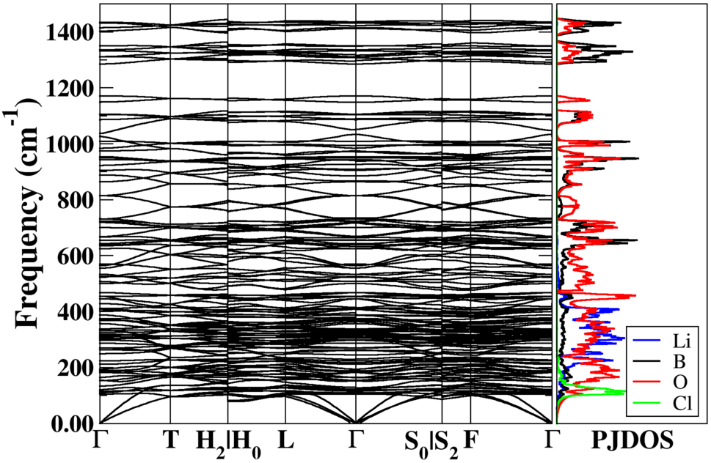 Known
Li4B7O12Cl
∆Fvib (T = 300 K) =  1.38 eV/FU
10/10/2021
240th ECS Meeting
14
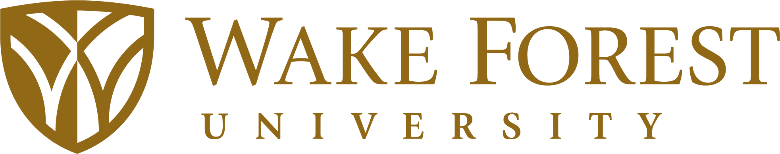 Summary
The ground state structure of the room-temperature form of Li4B7O12Cl is identified to have rhombohedral R3c symmetry. The phase is estimated to be stable from the analysis of the convex hull approach and of the phonon spectrum.
The NEB calculations indicate that Li ion migration in Li4B7O12Cl most likely proceeds via concerted migration mechanisms involving two host sites and one natural vacancy.  
The room-temperature ionic conductivity of Li4B7O12Cl, calculated from the MD simulation results, is on the order of 10-4 S/cm, which is in good agreement with the recent experiment measurement for pure polycrystalline samples.
Consistent with the recent experimental results, our preliminary calculations also find reduced Li ion migration barriers in the partially B-replaced compound Li4Al3B4O12Cl. The studies on predicted compounds Li4B7S12Cl and Li4Al3B4S12Cl also suggest improved Li ion conducting performance compared with Li4B7O12Cl. 
The chemical stabilities of the Li4B7S12Cl and Li4Al3B4S12Cl need further investigation.
10/10/2021
240th ECS Meeting
15